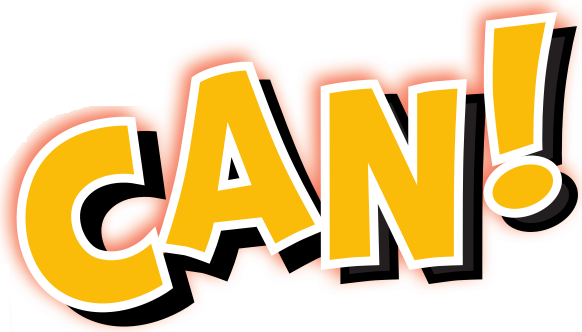 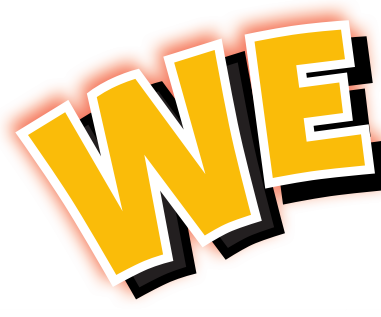 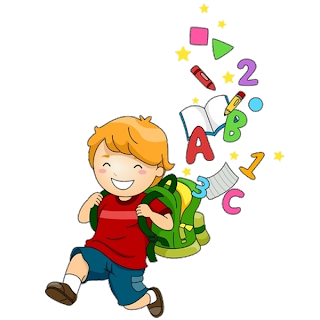 1
Unit 3
Workbook
3 My Family
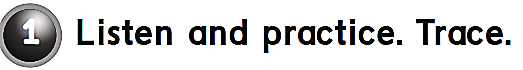 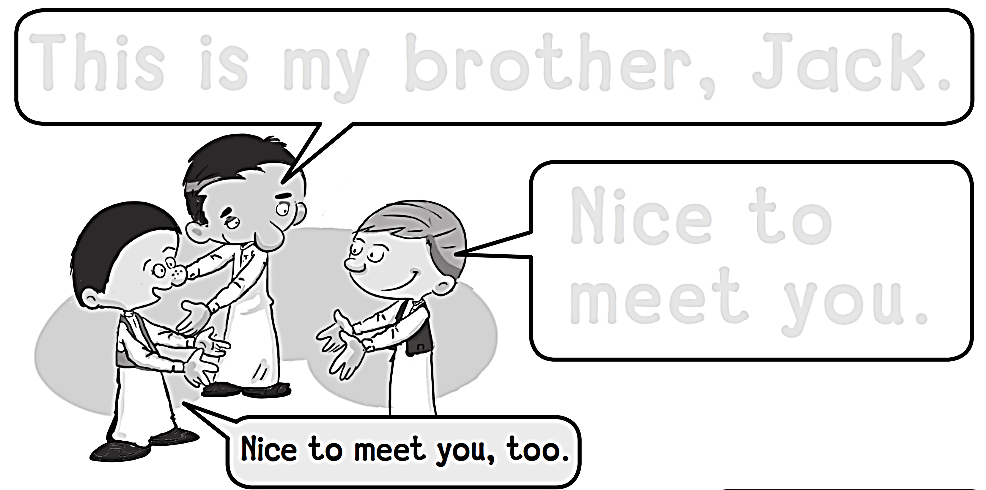 This is my brother, jack.
Nice to 
Meet you.
Workbook
3 My Family
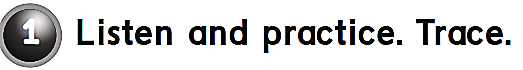 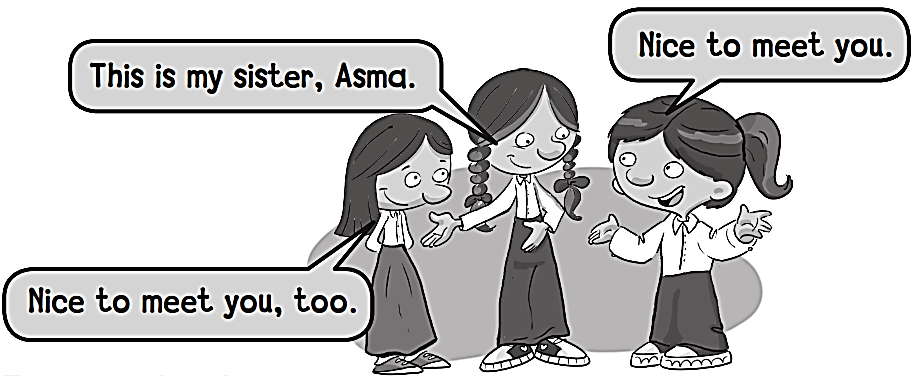 Workbook
3 My Family
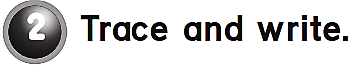 Q Q Q Q Q Q
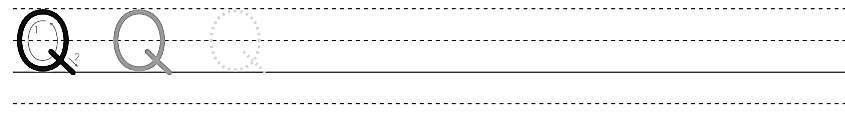 Workbook
3 My Family
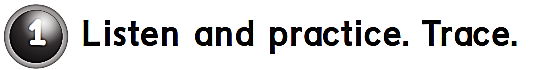 This is my friends, saeed.
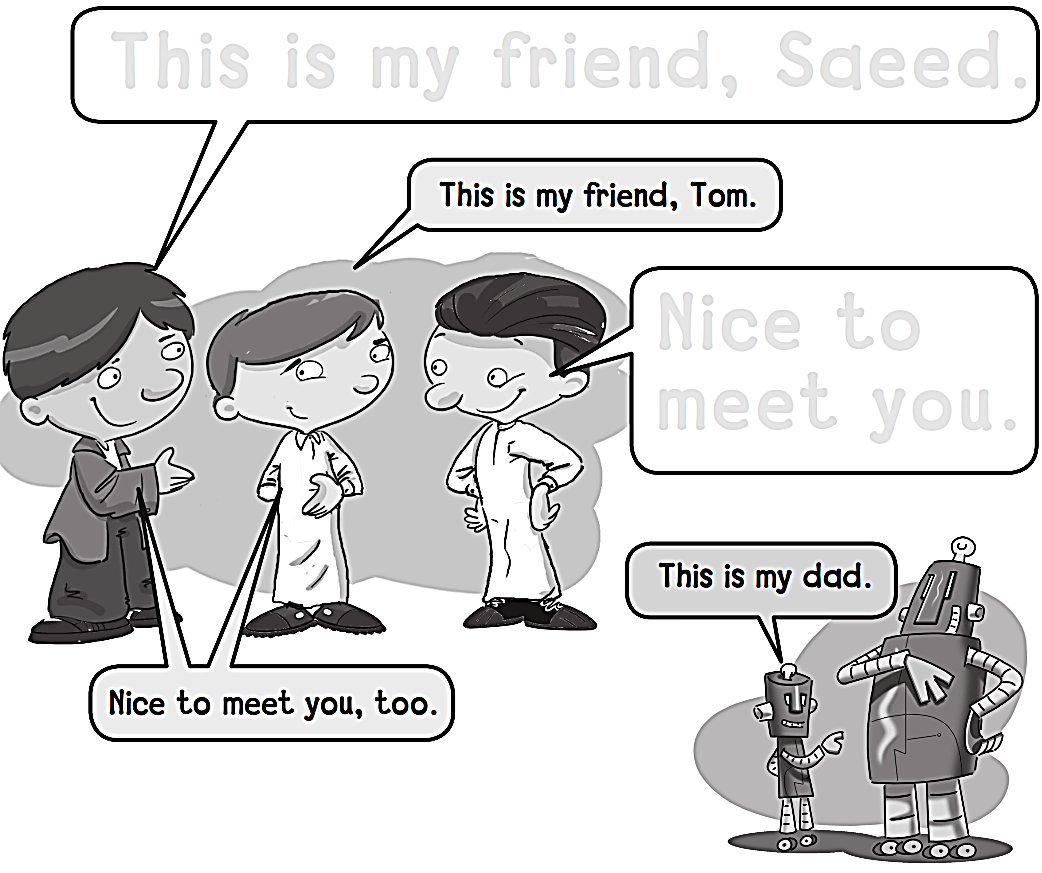 Nice to 
Meet you.
Workbook
3 My Family
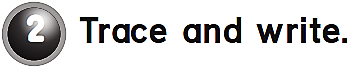 R R R R R R R
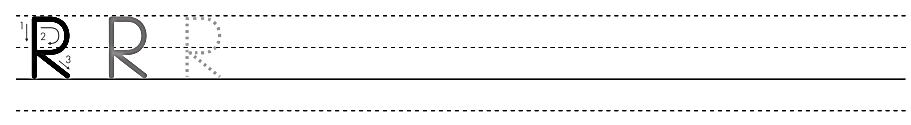 Workbook
3 My Family
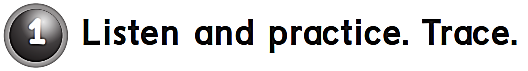 NO MORE MONKEYS JUMPING ON THE BED!
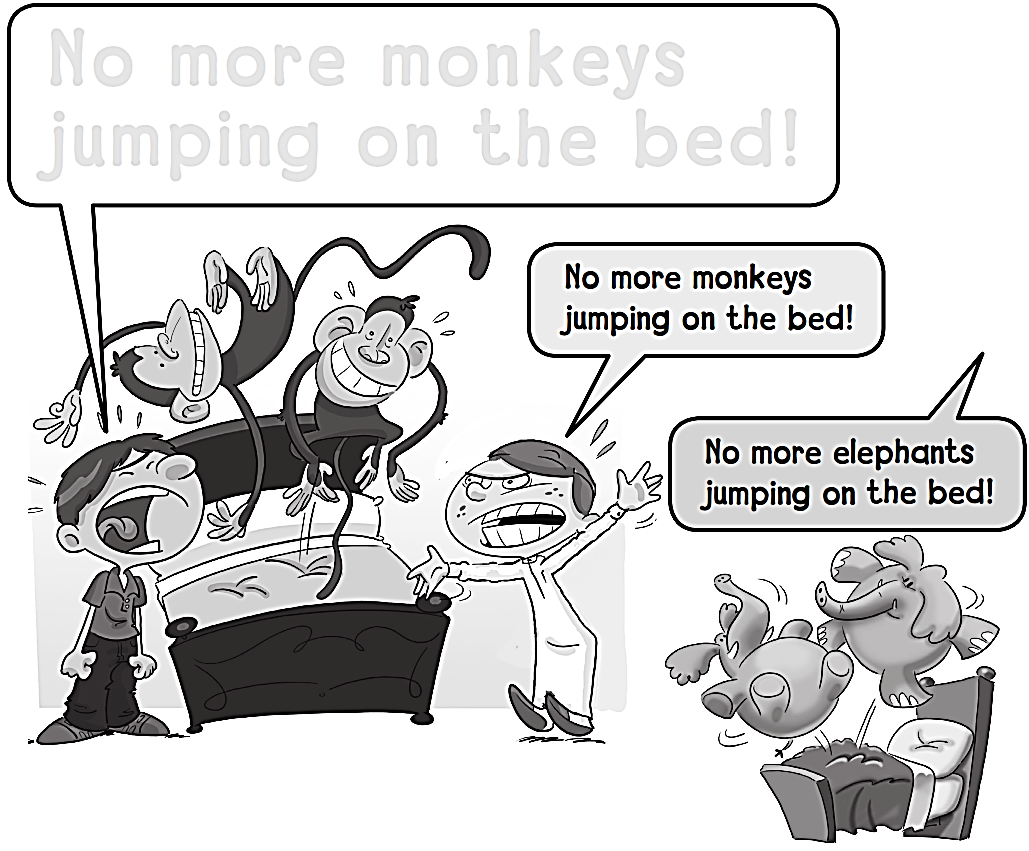 Workbook
3 My Family
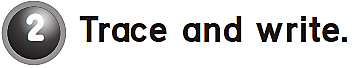 S S S S S S S
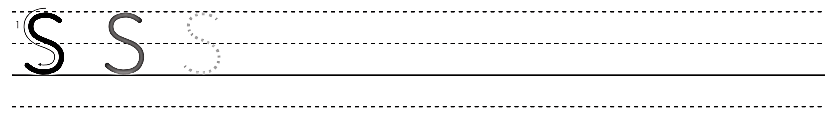 Workbook
3 My Family
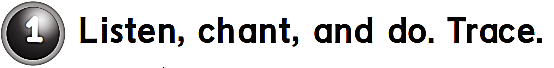 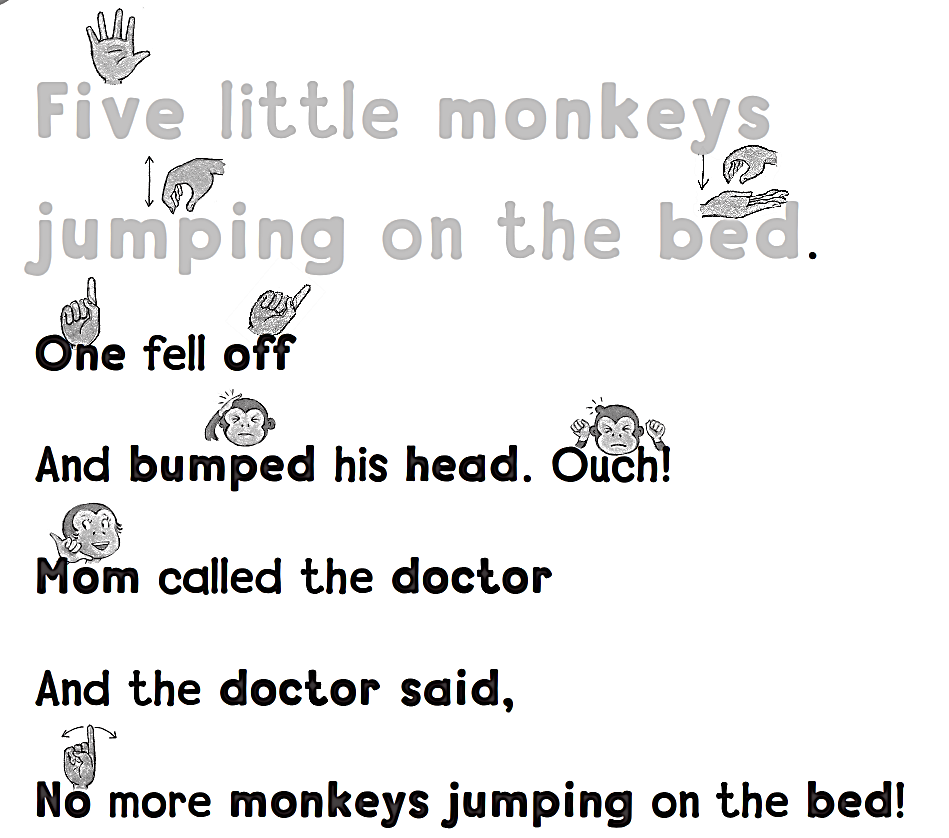 Five little  monkeys 
jumping  on the bed
Workbook
3 My Family
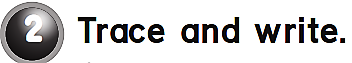 T T T T T T T T
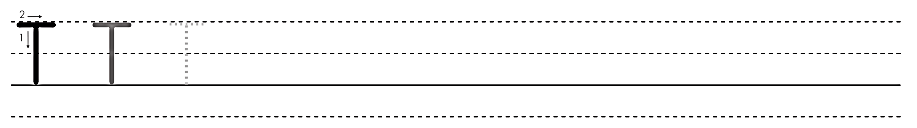 Workbook
3 My Family
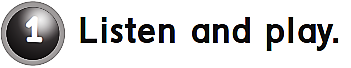 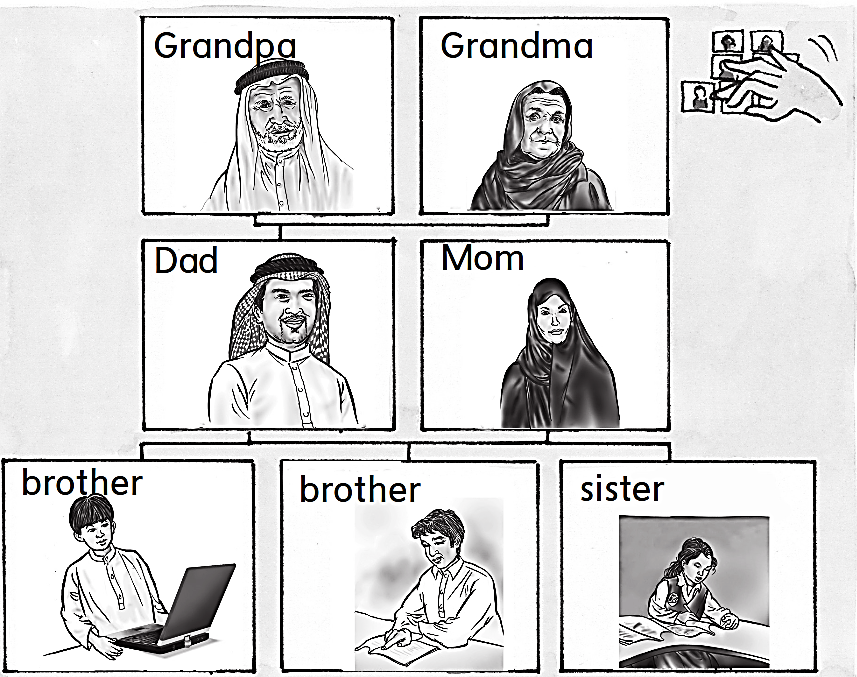 Workbook
3 My Family
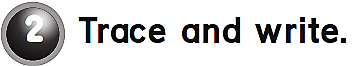 U U U U U U U
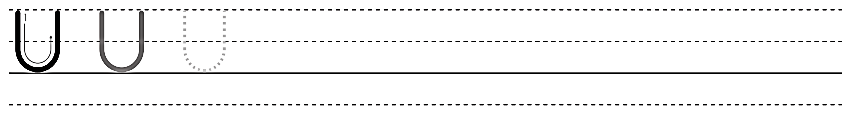 Workbook
3 My Family
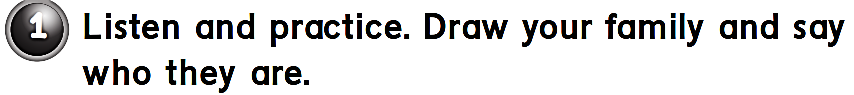 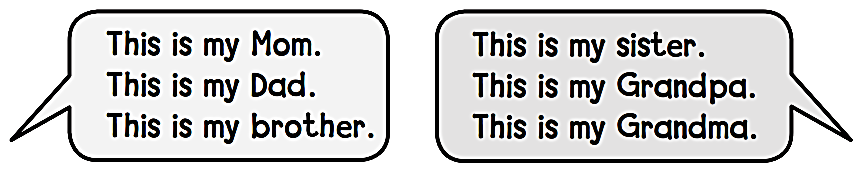 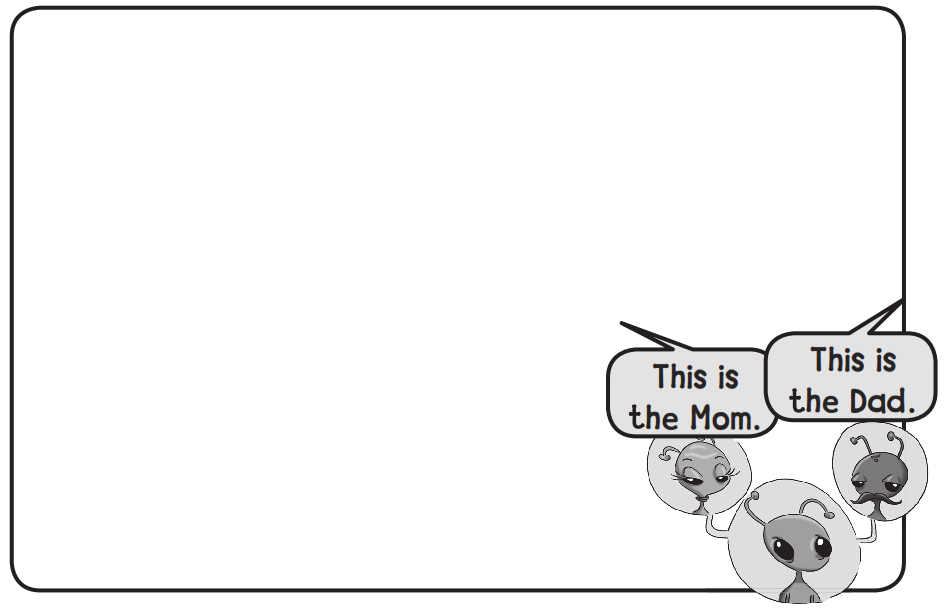 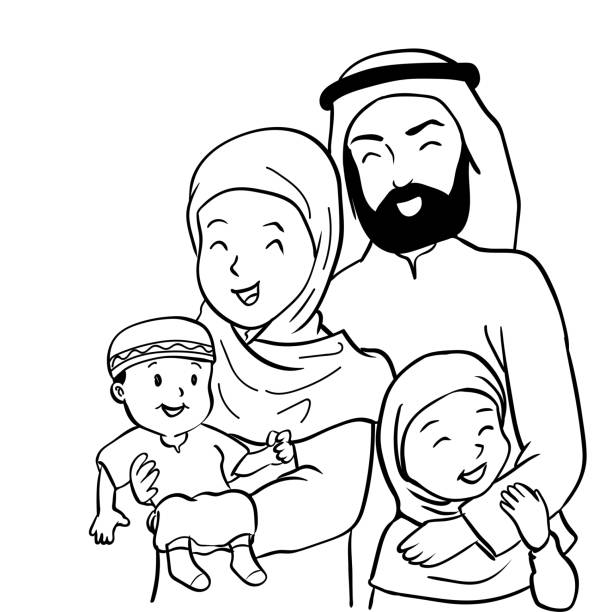 Workbook
3 My Family
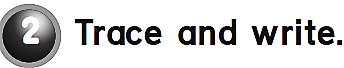 V V V V V V V V
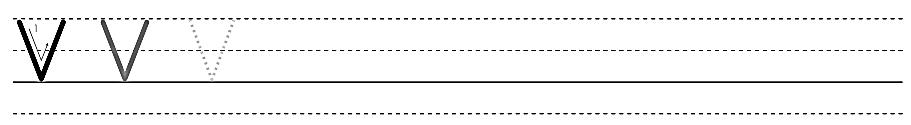 Workbook
3 My Family
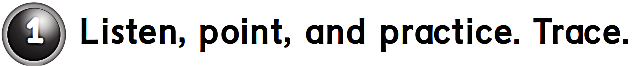 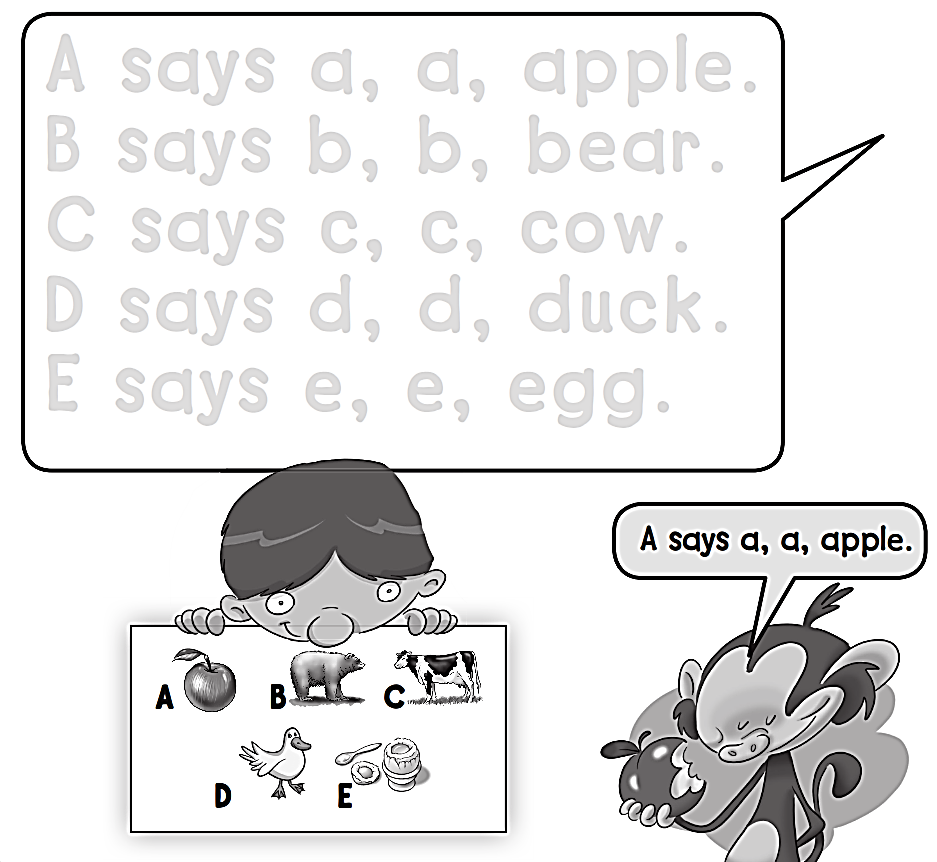 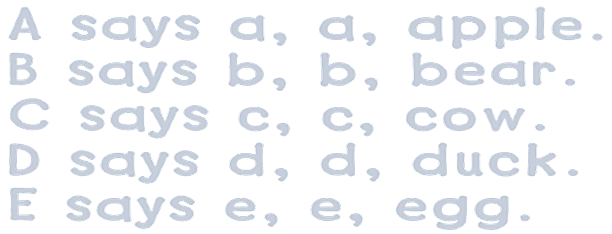 Workbook
3 My Family
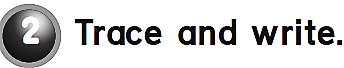 W W W W W W
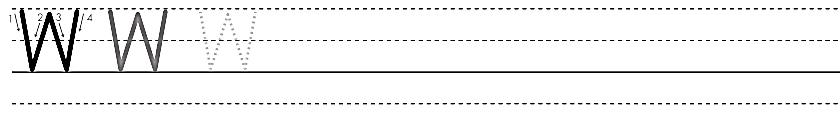 Workbook
3 My Family
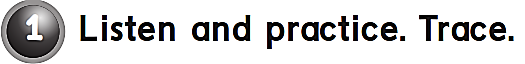 Z
X
G
M
Y
K
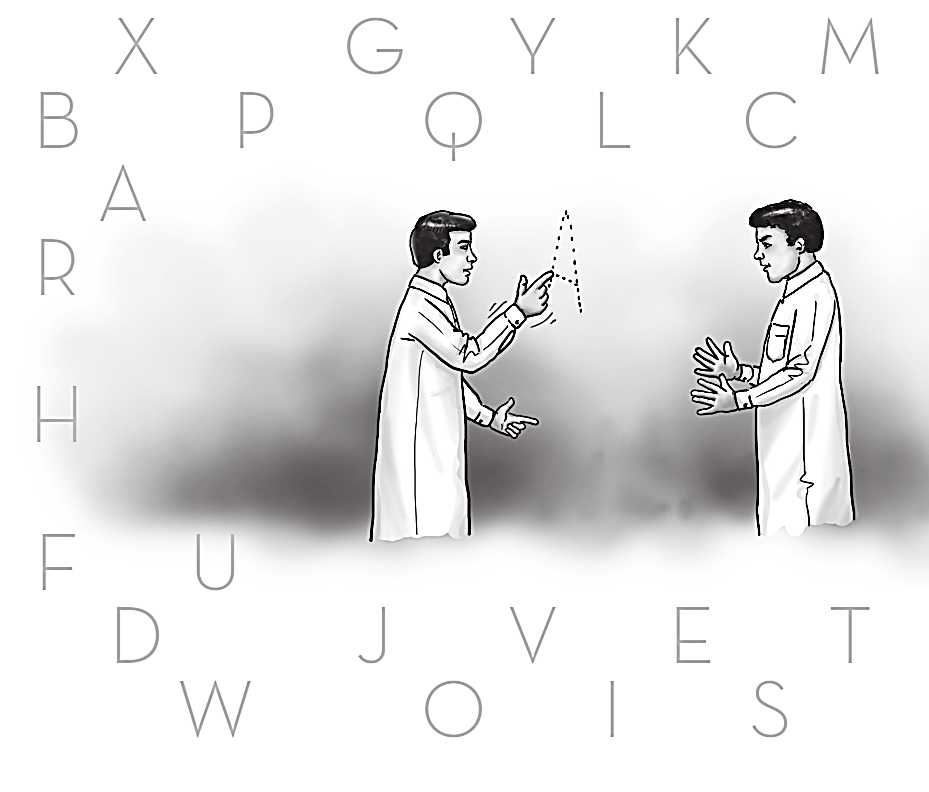 B
Q
L
C
P
A
R
H
F
U
N
D
J
V
E
T
W
O
I
S
Workbook
3 My Family
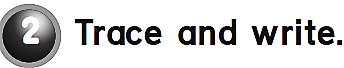 X X X X X X X X
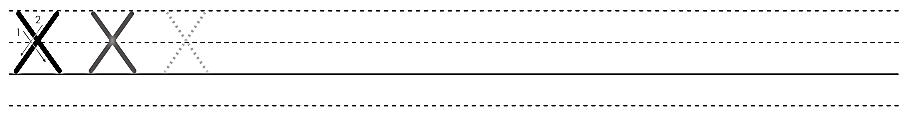 See you later 
Goodbye 

Teacher :
Badr Sayid Al-Shehri
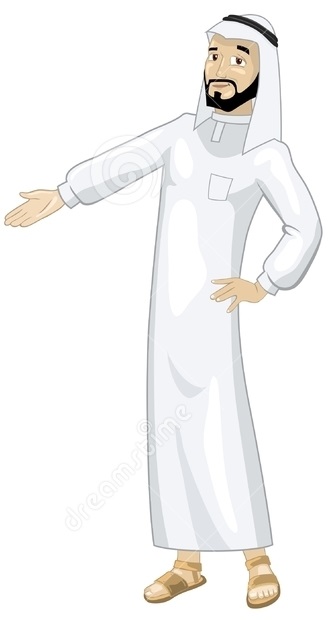